Viewing Share by TV Series Type
Scan or click to access more video consumption insights
Most viewing time is spent with completed series, whether new or rewatched, highlighting the dominance of library content
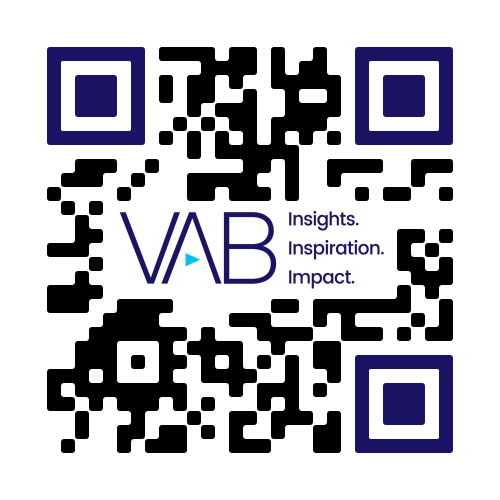 Average % of Time Spent Watching Different Types of TV Series
66% of viewing time is spent on completed series
I don’t care if TV series / movies are “new” or “old”
T2B Agreement*
75%
Source: Warner Bros. Discovery and Screen Engine / ASI at ARF OTT 2024, Today’s Media Strategies: Increase Viewing among Millennials, GenZ, & Gen Alpha, 10/23/2024. QSHAREOFTIMETV: What percentage of your time is spent watching the following types of TV series? Please enter a number next to each type below. *QAGREE: How much do you agree or disagree with the following statements? (Base: Millennials, Gen Z, Gen Alpha, 8–42yo).
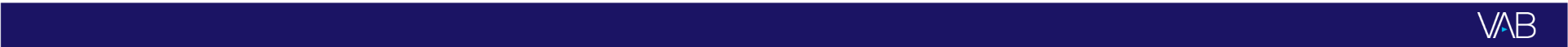 theVAB.com/insights